Lorem ipsum dolor sit amet
At vero eos et accusam et justo duo dolores et ea rebum
Name
Meeting Lorem ipsum
Job Position Lorem ipsum
City, Month day, year
Lorem ipsum dolor sit amet
At vero eos et accusam et justo duo dolores et ea rebum
Luca Mustermann
Meeting Lorem ipsum
Job Position Lorem ipsum
City, Month day, year
Key Visual
Community
Name
Meeting Lorem ipsum
Job Position Lorem ipsum
City, Month day, year
Key Visual
Education – Version A
Key Visual
Education – Version B
Key Visual
Practice
Key Visual
Research – Version A
Key Visual
Research – Version B
Key Visual
Research – Version C
Key Visual
Research – Version D
Lorem ipsum dolor sit amet
At vero eos et accusam et justo duo dolores et ea rebum
Luca Mustermann
Meeting Lorem ipsum
Job Position Lorem ipsum
City, Month day, year
Lorem ipsum dolor sit amet
Lorem ipsum dolor sit amet
consetetur sadipscing elitr
sed diam nonumy eirmod tempor invidunt ut labore et dolore
magna aliquyam erat, sed diam voluptua
At vero eos et accusam
Justo duo dolores et ea rebum
Stet clita kasd gubergren
No sea takimata sanctus est Lorem ipsum dolor sit amet. 
Lorem ipsum dolor sit amet, consetetur sadipscing elitr, sed diam nonumy eirmod tempor invidunt ut labore et dolore magna aliquyam erat.
13
Lorem ipsum dolor sit amet
Lorem ipsum dolor sit amet
consetetur sadipscing elitr
sed diam nonumy eirmod tempor invidunt ut labore et dolore
magna aliquyam erat, sed diam voluptua
No sea takimata sanctus est Lorem ipsum dolor sit amet.
14
Lorem ipsum dolor sit amet
Lorem ipsum dolor sit amet
consetetur sadipscing elitr
sed diam nonumy eirmod tempor invidunt ut labore et dolore
magna aliquyam erat, sed diam voluptua
15
Lorem ipsum dolor sit amet
Lorem ipsum dolor sit ametconsetetur sadipscing elitrsed diam nonumy eirmod tempor invidunt ut labore et dolore.
At vero eos et accusam et justo duo dolores et ea rebum. Stet clita kasd gubergren, no sea takimata sanctus est Lorem ipsum dolor sit amet.
16
Lorem ipsum dolor sit amet, consetetur sadipscing elitr, sed diam nonumy eirmod tempor
Stet clita
Kasd gubergren, no sea takimata sanctus est Lorem ipsum dolor sit amet.
Lorem ipsum 
Dolor sit amet, consetetur sadipscing elitr, sed diam nonumy eirmod tempor invidunt ut labore et dolore magna aliquyam erat.
At vero eos 
Et accusam et justo duo dolores et ea rebum. Stet clita kasd gubergren, no sea takimata sanctus est Lorem ipsum dolor sit amet.
At vero eos et accusam et 
Justo duo dolores et ea rebum. Stet clita kasd gubergren.
17
Lorem ipsum dolor sit amet
18
Lorem ipsum dolor sit amet
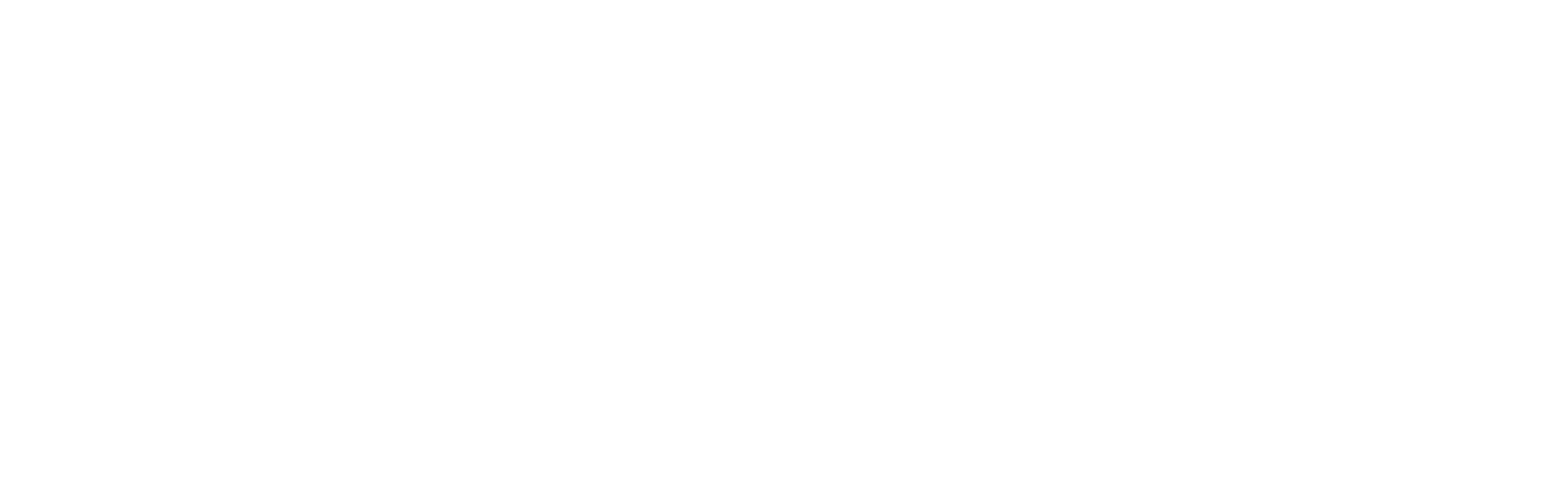 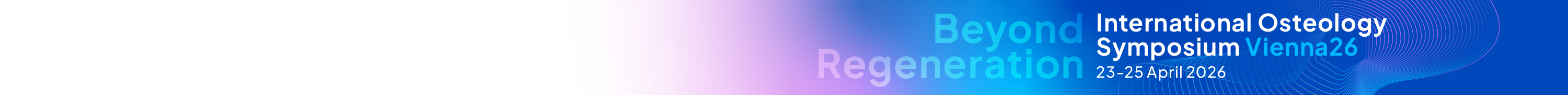 19
20